Institute for Cyber Security
The Science, Engineering, and 
Business of Cyber Security

Prof. Ravi Sandhu

Executive Director, Institute for Cyber Security
Lutcher Brown Endowed Chair in Cyber Security
University of Texas at San Antonio

IIT Roorkie, Cognizance 2014
March 21, 2014

ravi.sandhu@utsa.edu,  www.profsandhu.com, www.ics.utsa.edu
1
© Ravi  Sandhu
World-Leading Research with Real-World Impact!
Cyber Security Status
MicroSecurity
Not too bad
About as good as it is going to get
Criminals can only defraud so many
Big government/big business are real threats
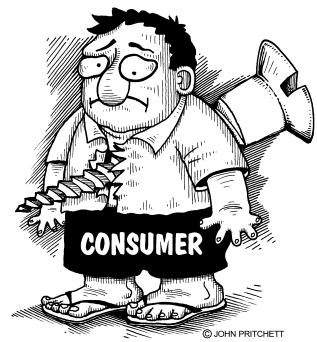 MacroSecurity
New arena for researchers
Highly asymmetric, includes offense, clandestine
Dual goals: strong offense, strong defense
Cyber should be controllableNuclear, chemical, biological have been “controlled”
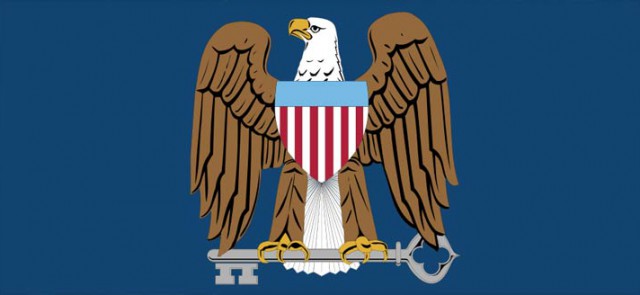 2
© Ravi  Sandhu
World-Leading Research with Real-World Impact!
Perennial State of Cyber Security
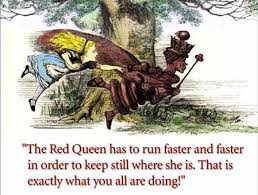 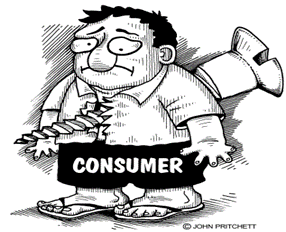 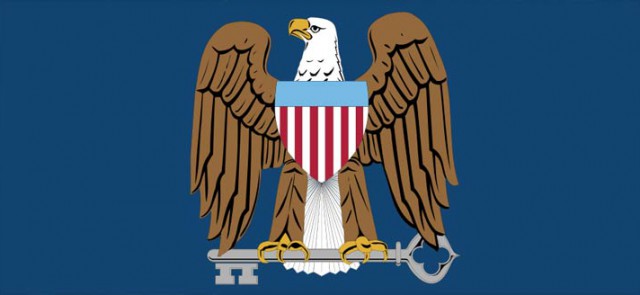 Macro-security
Micro-security
3
© Ravi  Sandhu
World-Leading Research with Real-World Impact!
21st Century Cyberspace
≈ 2010 US Department of Defense epiphanies 
 A new domain akin to land, sea, air and space
 Have and use offensive cyber weapons
 Malware penetrations in highly classified networks
 Consumerization of cyberspace
 Anytime, Anywhere, Anything
 BYOD: Bring your own device
 BYOC: Bring your own cloud
 Entanglement of cyber-physical-social space
 Just starting
4
© Ravi  Sandhu
World-Leading Research with Real-World Impact!
Cyber Security Goal
Enable system designers and operators to say:

	This system is secure

There is an infinite supply of low-hanging attacks
Not attainable
5
© Ravi  Sandhu
World-Leading Research with Real-World Impact!
Cyber Security Goal
Enable system designers and operators to say:

	This system is secure

There is an infinite supply of low-hanging attacks

Alternate goal:

	This system is as secure as possible
	More secure is always better
Not attainable
Not appropriate
6
© Ravi  Sandhu
World-Leading Research with Real-World Impact!
Cyber Security Goal
Enable system designers and operators to say:

	This system is secure “enough”

Mass scale, rather low assurance
 ATM network, On-line banking, E-commerce

One of a kind, extremely high assurance
 US President’s nuclear football
Many successful examples
7
© Ravi  Sandhu
World-Leading Research with Real-World Impact!
Cyber Security Goal
Enable system designers and operators to say:

	This system is secure “enough”

Mass scale, rather low assurance
 ATM network, On-line banking, E-commerce

One of a kind, extremely high assurance
 US President’s nuclear football
Many successful examples
Science
Engineering
Business
8
© Ravi  Sandhu
World-Leading Research with Real-World Impact!
Cyber Security Ecosystem
Science explains the cause of observed phenomenon
Science
Distinguishing Characteristics of Cyber/Cyber Security
Cyberspace is an entirely man-made domain
Evolves rapidly and unpredictably
Validation primarily with respect to future systems
9
Engineering
Business
© Ravi  Sandhu
World-Leading Research with Real-World Impact!
Cyber Security Ecosystem
Science explains the cause of observed phenomenon and enables better construction of future systems
Science
Distinguishing Characteristics of Cyber/Cyber Security
Cyberspace is an entirely man-made domain
Evolves rapidly and unpredictably
Validation primarily with respect to future systems
10
Engineering
Business
© Ravi  Sandhu
World-Leading Research with Real-World Impact!
Scientific Method: Natural Sciences
Hypothesis
Prediction
Experimentation
Prediction
Falsified
Prediction
Confirmed
Reject Hypothesis
Hypothesis → Law
11
© Ravi  Sandhu
World-Leading Research with Real-World Impact!
Scientific Method: Natural Sciences
Paradigms
Hypothesis
Prediction
Experimentation
Prediction
Falsified
Prediction
Confirmed
Reject Hypothesis
Hypothesis → Law
12
© Ravi  Sandhu
World-Leading Research with Real-World Impact!
Heliocentric versus Geocentric
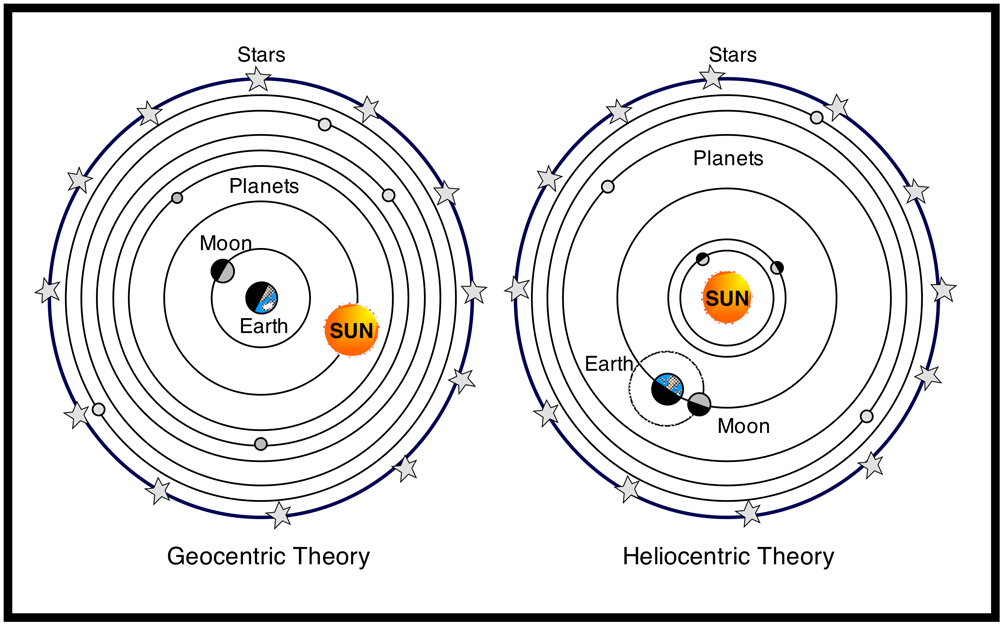 13
© Ravi  Sandhu
World-Leading Research with Real-World Impact!
Epicycles
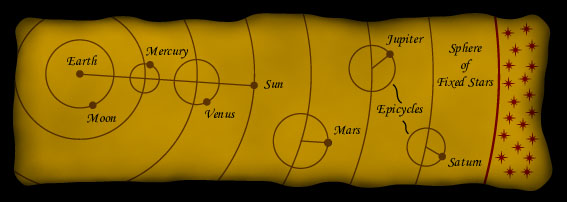 14
© Ravi  Sandhu
World-Leading Research with Real-World Impact!
Circles versus Ellipses
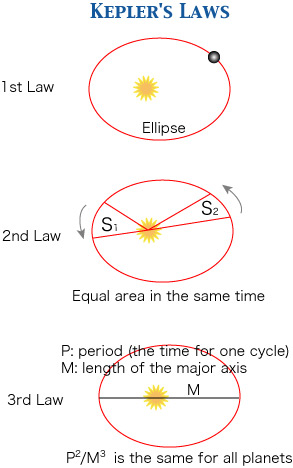 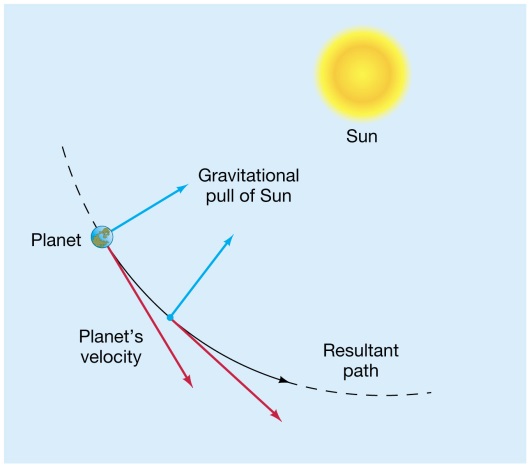 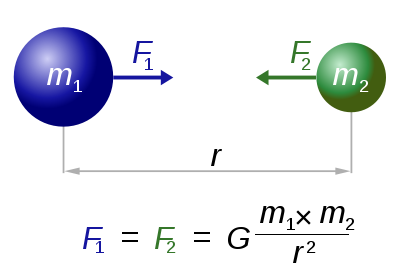 15
© Ravi  Sandhu
World-Leading Research with Real-World Impact!
Scientific Method: Cyber Sciences
Paradigms
Science explains the cause of observed phenomenon and enables better construction of future systems
Hypothesis
Prediction
Experimentation
Prediction
Falsified
Prediction
Confirmed
Reject Hypothesis
Hypothesis → Law
16
© Ravi  Sandhu
World-Leading Research with Real-World Impact!
Science Quadrants
Utility
H
Edison
Pasteur
Fundamental
Understanding
L
H
junk
Bohr
Donald Stokes, 1997
Pasteur’s Quadrant: Basic
Science and Technological Innovation
L
17
© Ravi  Sandhu
World-Leading Research with Real-World Impact!
Cyber Science Quadrants
Utility
H
Cerf-Kahn
Jobs
Fundamental
Understanding
L
H
junk
Turing
L
18
© Ravi  Sandhu
World-Leading Research with Real-World Impact!
Cyber Security Quadrants
Utility
H
??
??
Fundamental
Understanding
L
H
junk
??
L
19
© Ravi  Sandhu
World-Leading Research with Real-World Impact!
Access Control Decomposition
Policy
Specification
Policy
Enforcement
Policy
Administration
20
© Ravi  Sandhu
World-Leading Research with Real-World Impact!
Access Control Decomposition
Policy
Specification
Policy
Enforcement
Policy
Reality
Policy
Administration
21
© Ravi  Sandhu
World-Leading Research with Real-World Impact!
Access Control
Discretionary Access Control (DAC), 1970
Mandatory Access Control (MAC), 1970
Role Based Access Control (RBAC), 1995
Attribute Based Access Control (ABAC), ????
22
© Ravi  Sandhu
World-Leading Research with Real-World Impact!
Access Control
Discretionary Access Control (DAC), 1970
Mandatory Access Control (MAC), 1970
RBAC can be configured to do MAC or DAC
Role Based Access Control (RBAC), 1995
Attribute Based Access Control (ABAC), ????
23
© Ravi  Sandhu
World-Leading Research with Real-World Impact!
Access Control
Fixed
Policy
Discretionary Access Control (DAC), 1970
Mandatory Access Control (MAC), 1970
Role Based Access Control (RBAC), 1995
Attribute Based Access Control (ABAC), ????
Flexible
Policy
24
© Ravi  Sandhu
World-Leading Research with Real-World Impact!
Access Control
Human
Driven
Discretionary Access Control (DAC), 1970
Mandatory Access Control (MAC), 1970
Role Based Access Control (RBAC), 1995
Attribute Based Access Control (ABAC), ????
Automated
Adaptive
25
© Ravi  Sandhu
World-Leading Research with Real-World Impact!
Access Control
Discretionary Access Control (DAC), 1970
Mandatory Access Control (MAC), 1970
Role Based Access Control (RBAC), 1995
Messy or Chaotic?
Attribute Based Access Control (ABAC), ????
26
© Ravi  Sandhu
World-Leading Research with Real-World Impact!
Perennial State of Cyber Security
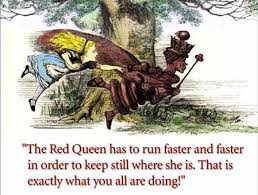 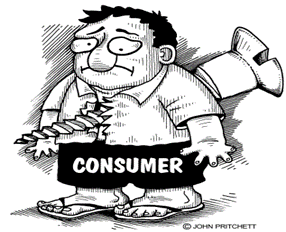 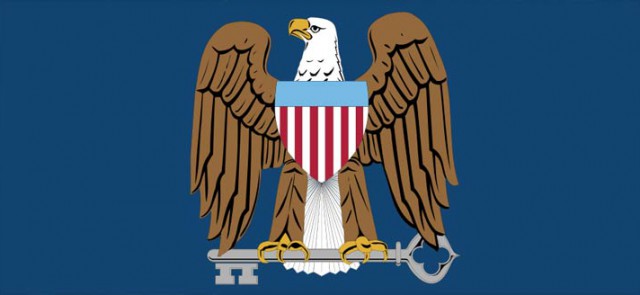 Macro-security
Micro-security
27
© Ravi  Sandhu
World-Leading Research with Real-World Impact!